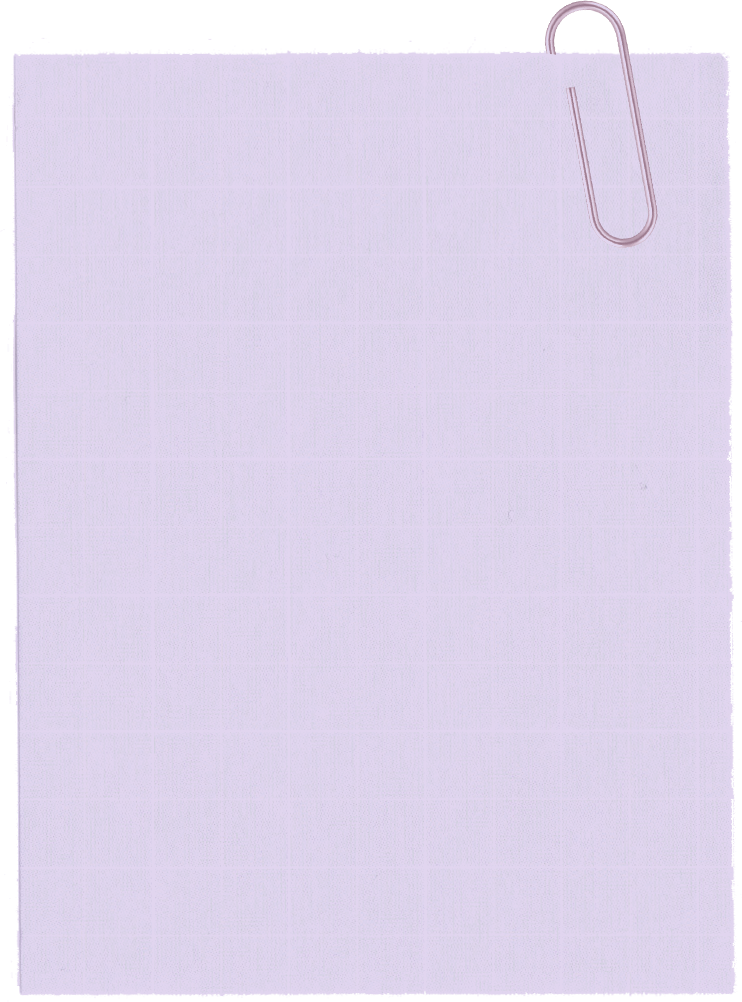 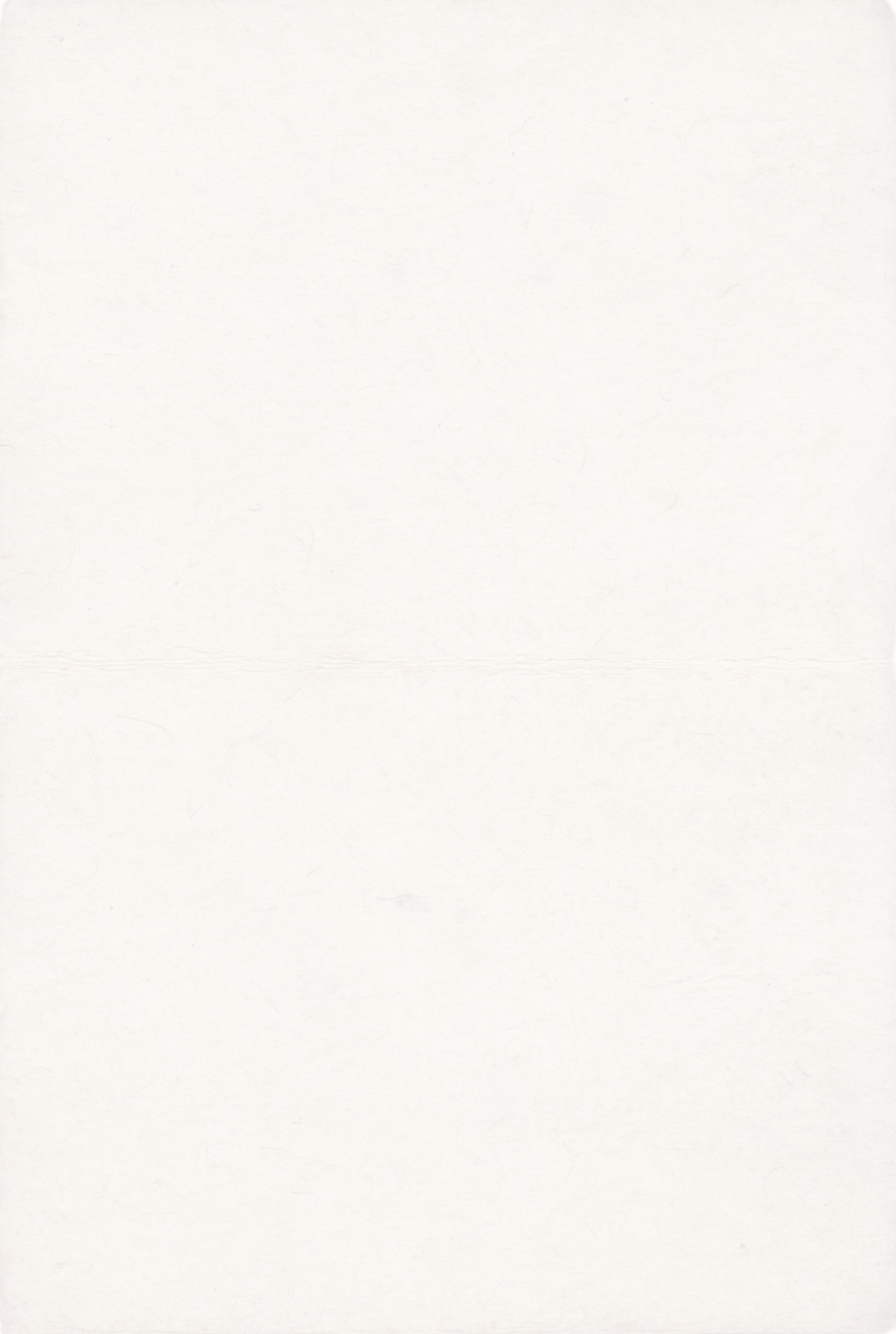 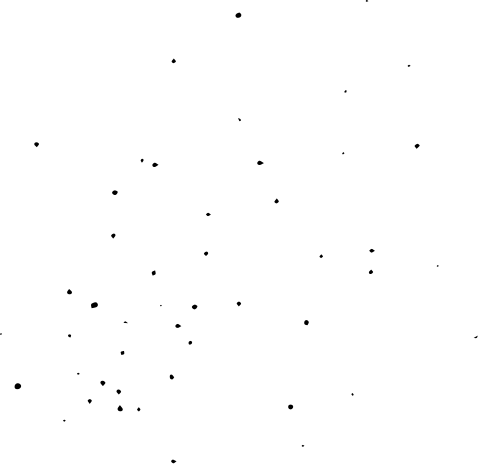 CHÀO MỪNG CÁC EM ĐẾN VỚI TIẾT HỌC 
HÔM NAY!
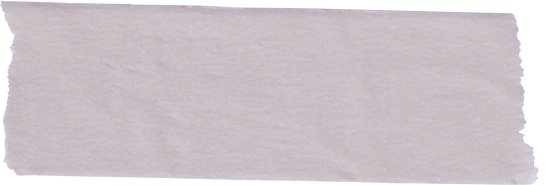 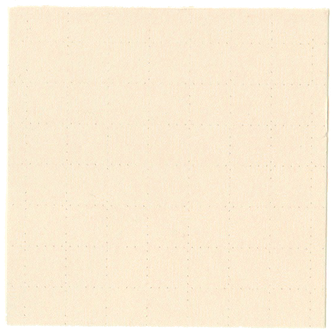 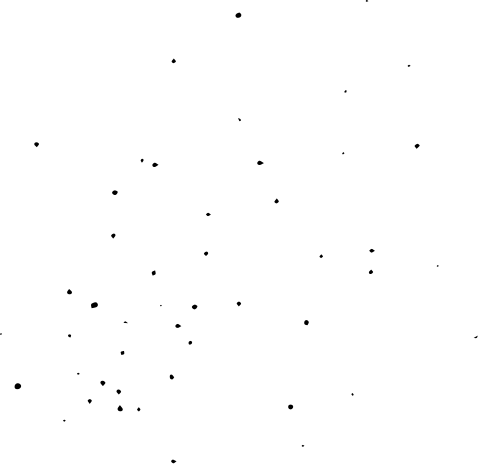 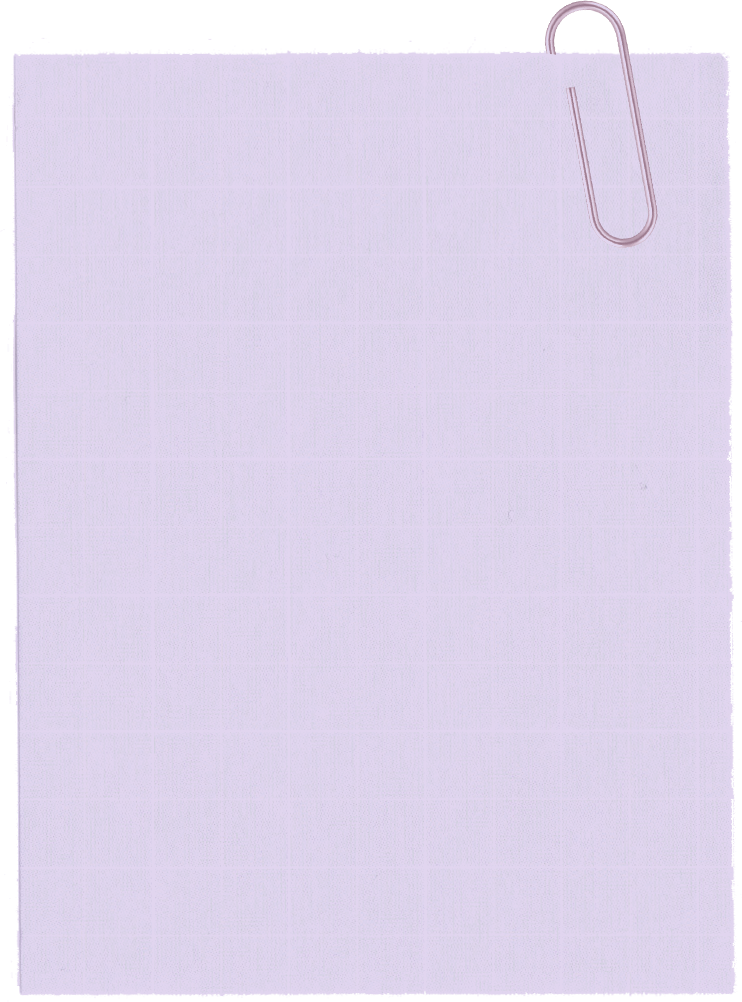 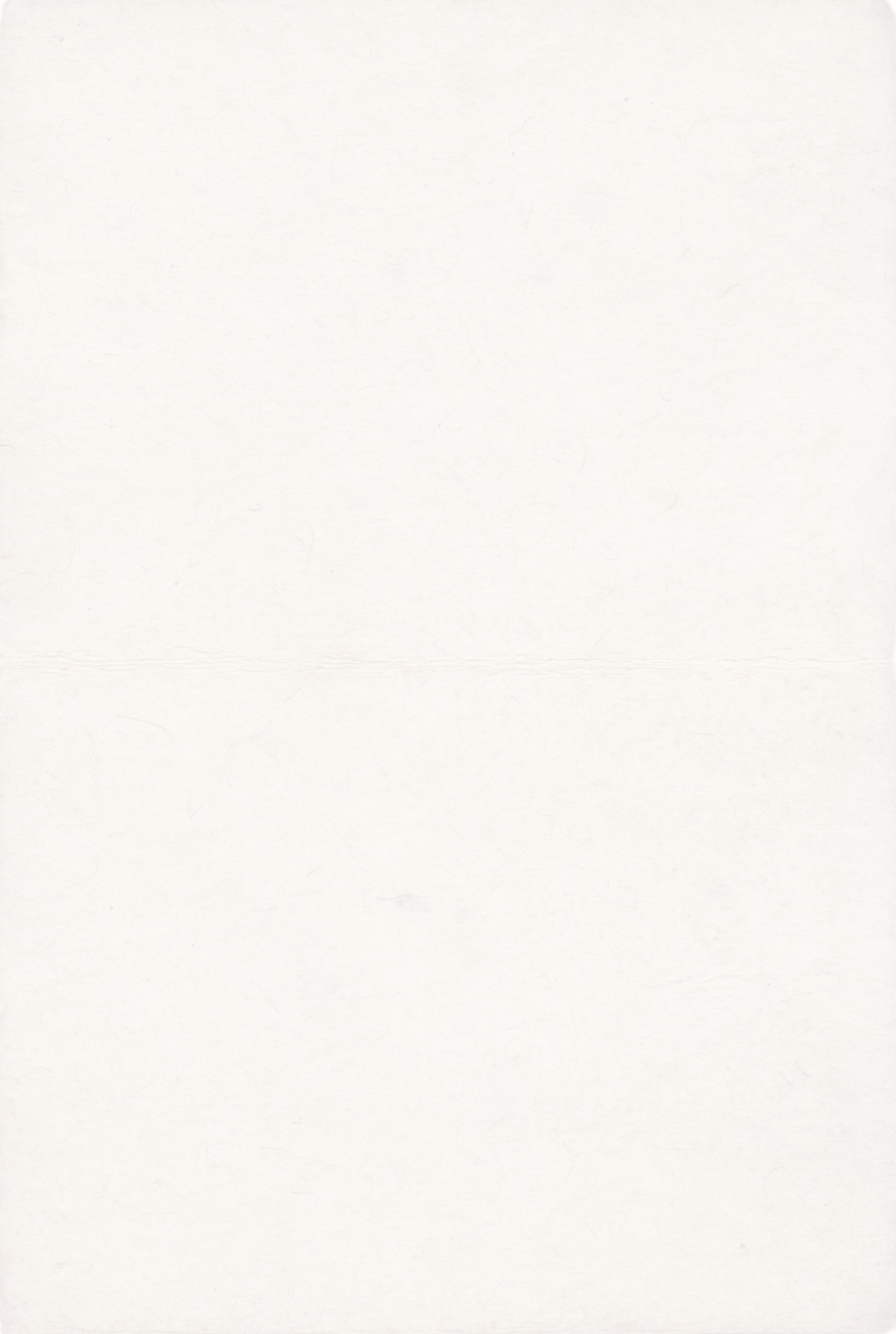 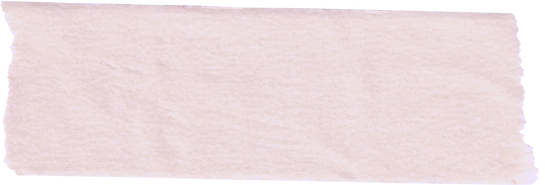 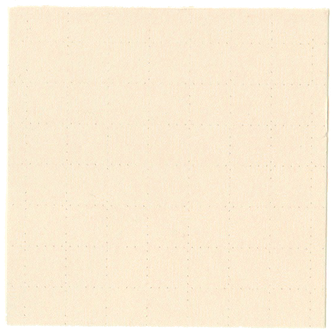 BÀI TẬP 
CUỐI CHƯƠNG VI
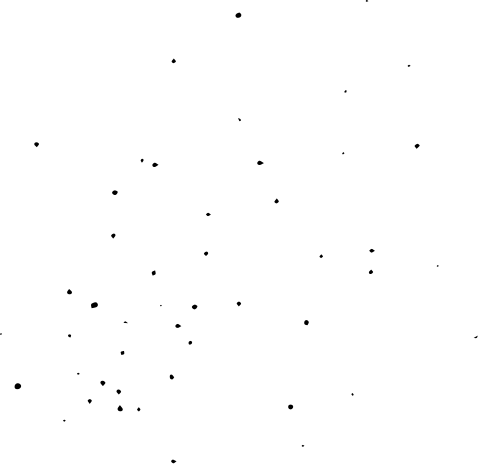 KHỞI ĐỘNG
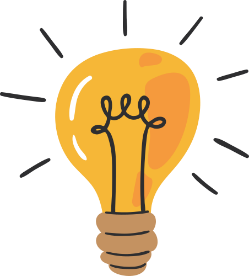 THUYẾT TRÌNH: Đại diện các nhóm trình bày tổng kết nội dung chương dưới dạng sơ đồ tư duy, trình bày rõ các nội dung:
Khái niệm, tính chất tỉ lệ thức
Khái niệm, tính chất dãy tỉ số bằng nhau
Khái niệm, tính chất của đại lượng tỉ lệ thuận
Khái niệm, tính chất của đại lượng tỉ lệ nghịch
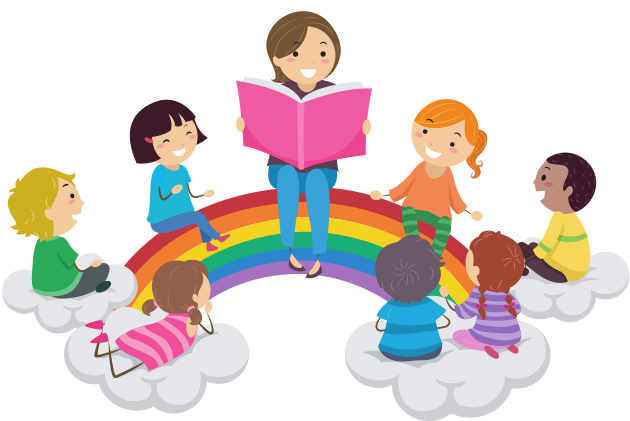 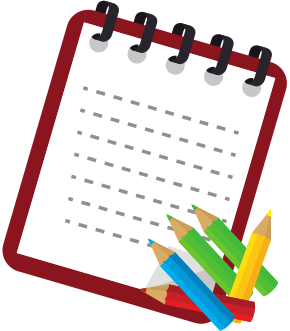 LUYỆN TẬP
Bài 6.33 (Tr21)
Lập tất cả các tỉ lệ thức có thể được từ bốn số sau: 0,2; 0,3; 0,8; 1,2.
Giải:
Từ bốn số đã cho ta chỉ lập được đẳng thức: 0,2.1,2 = 0,3.0,8
Từ đẳng thức này ta lập được bốn tỉ lệ thức:
LUYỆN TẬP
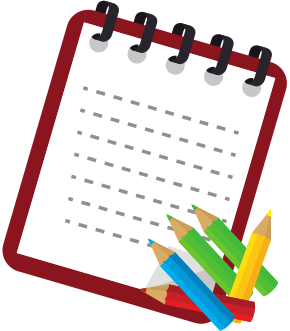 Tìm thành phần chưa biết x trong tỉ lệ thức:
Bài 6.34 (Tr21)
Giải:
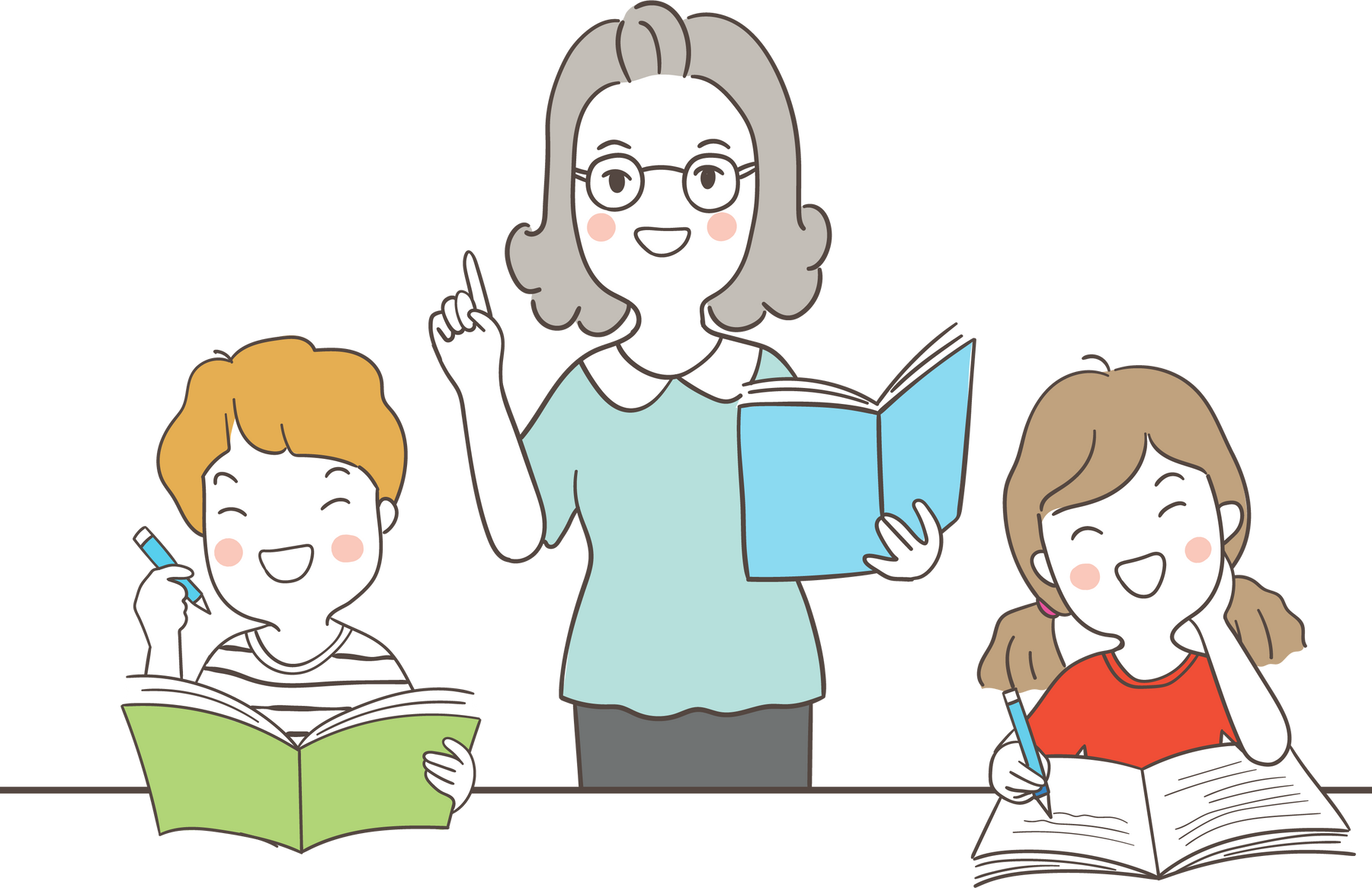 Ta có
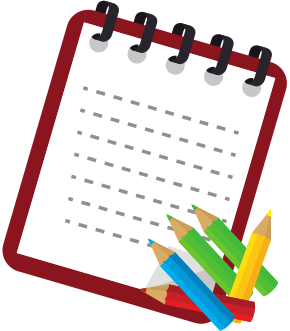 LUYỆN TẬP
Bài 6.35 (Tr21)
Từ tỉ lệ thức            (với a, b, c, d khác 0) có thể suy ra những tỉ lệ thức nào?
Giải:
Từ đẳng thức này suy ra các tỉ lệ thức sau (ngoài tỉ lệ thức            ):
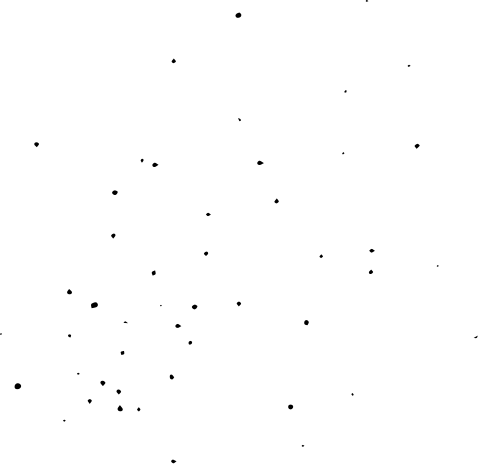 BÀI TẬP TRẮC NGHIỆM
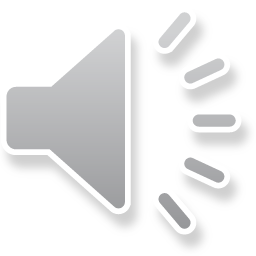 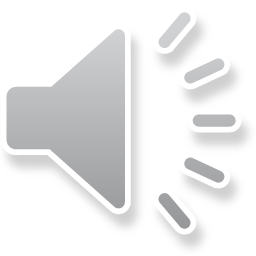 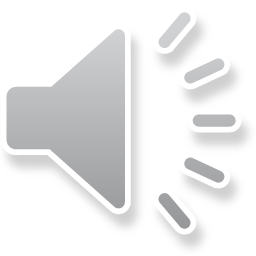 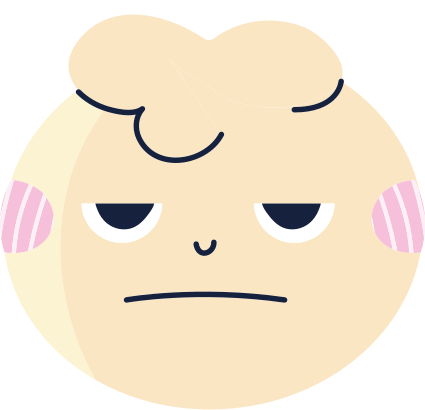 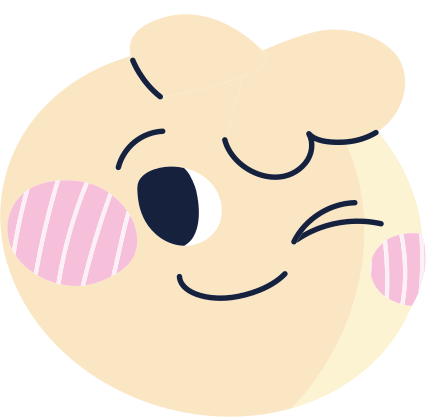 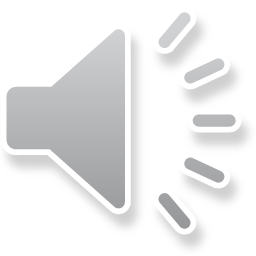 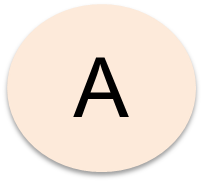 A
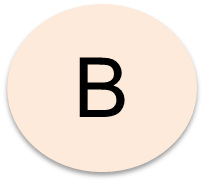 B
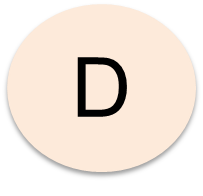 D
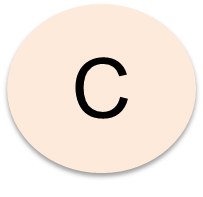 C
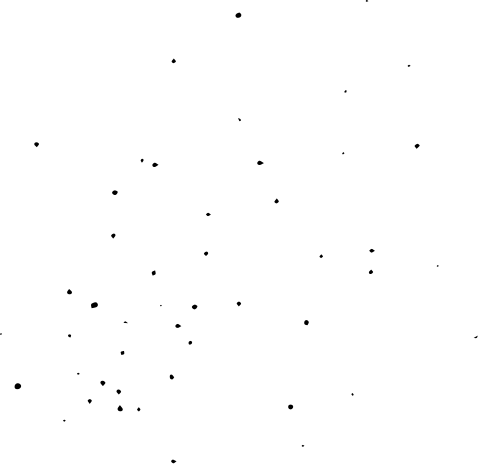 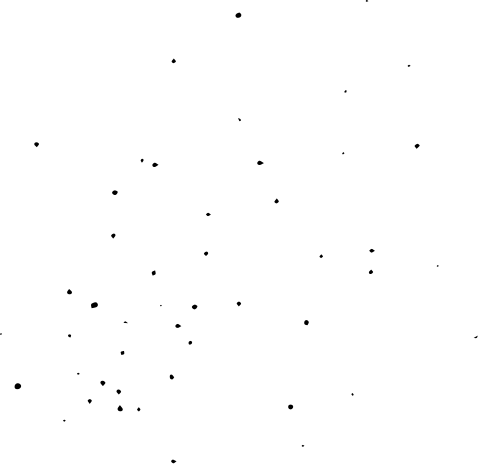 BÀI TẬP TRẮC NGHIỆM
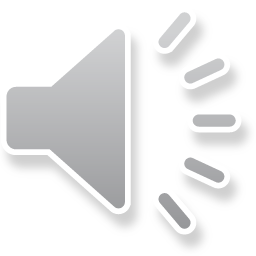 Câu 2.  Chỉ ra đáp án sai
Từ tỉ lệ thức              ta có tỉ lệ thức sau:
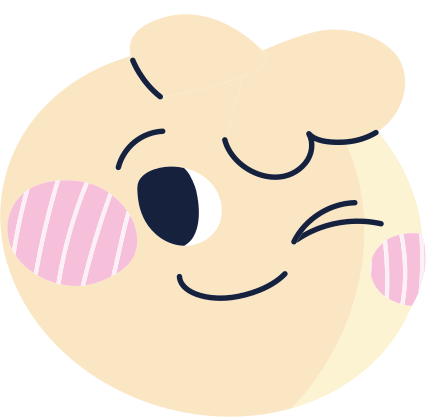 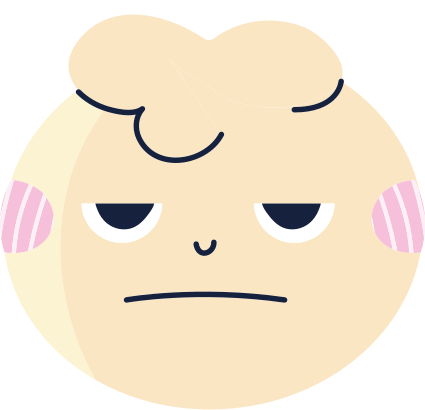 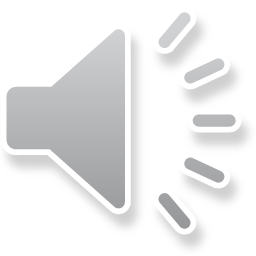 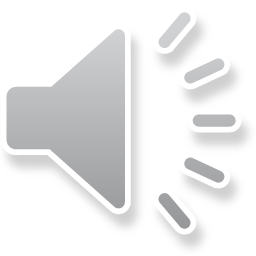 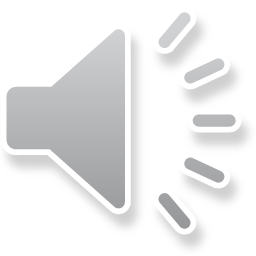 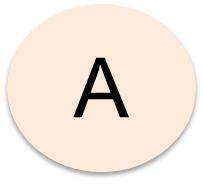 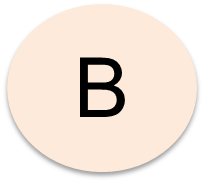 A
B
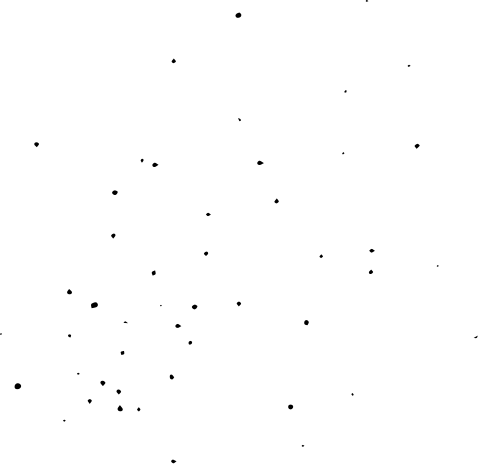 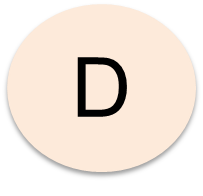 C
D
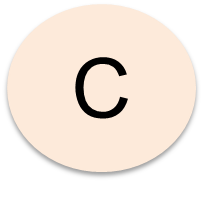 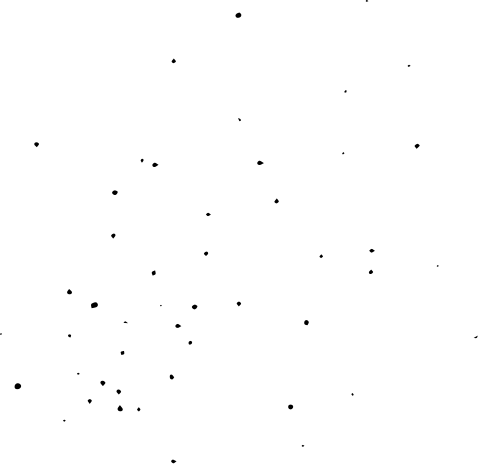 BÀI TẬP TRẮC NGHIỆM
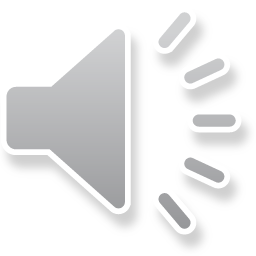 Câu 3. Cho đại lượng x và y có bảng giá trị sau:
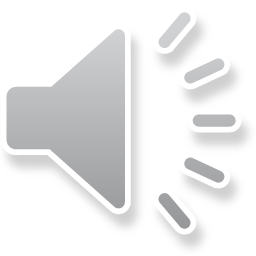 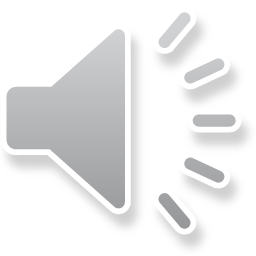 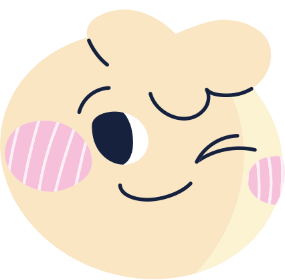 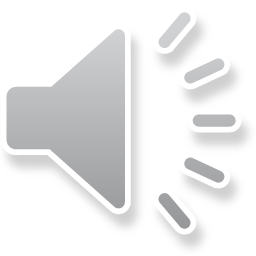 Kết luận nào sau đây đúng
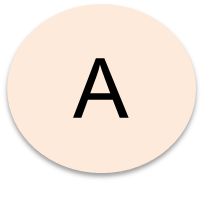 A
x và y là hai đại lượng tỉ lệ thuận với nhau theo hệ số tỉ lệ 2348
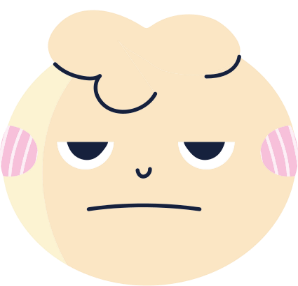 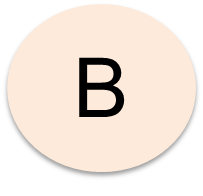 B
x và y là hai đại lượng tỉ lệ thuận theo hệ số 95
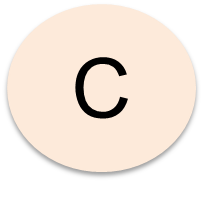 C
x và y không tỉ lệ thuận với nhau
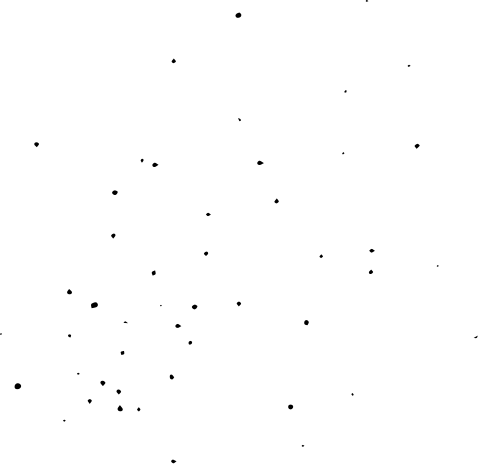 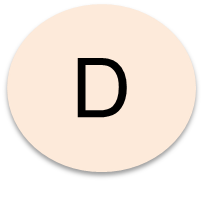 y và x tỉ lệ thuận theo hệ số tỉ lệ 59
D
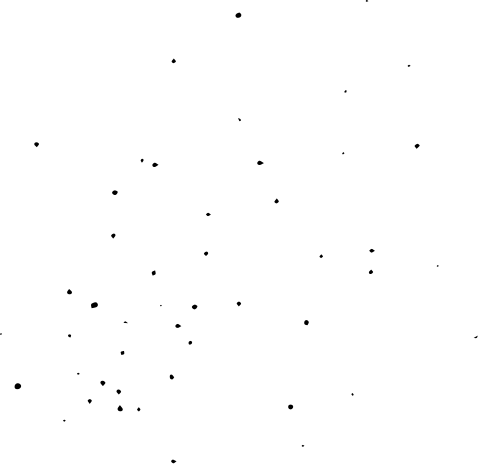 BÀI TẬP TRẮC NGHIỆM
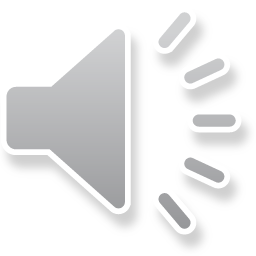 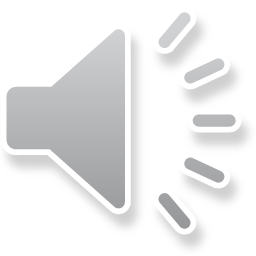 Câu 4. Tìm x biết
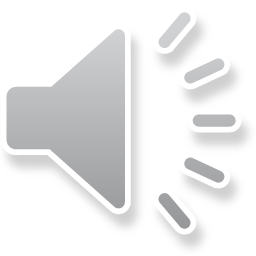 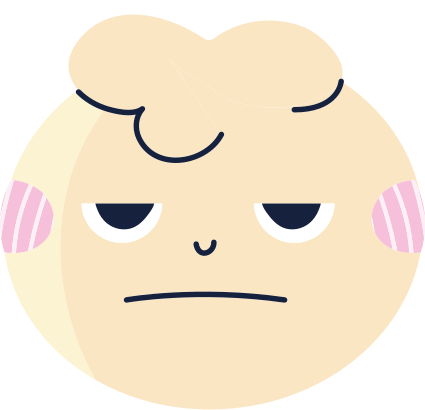 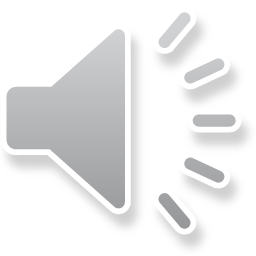 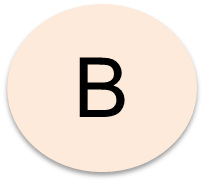 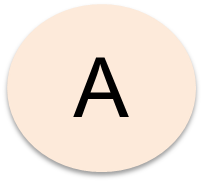 B
A
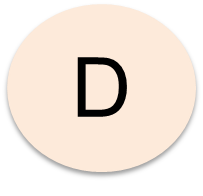 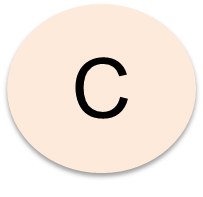 C
D
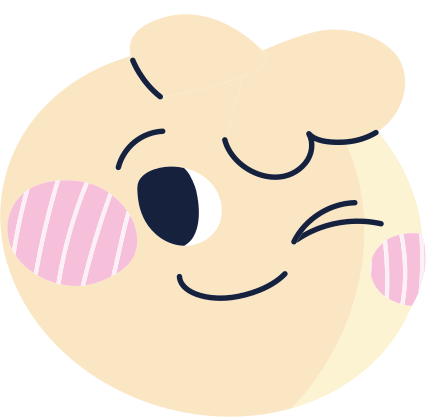 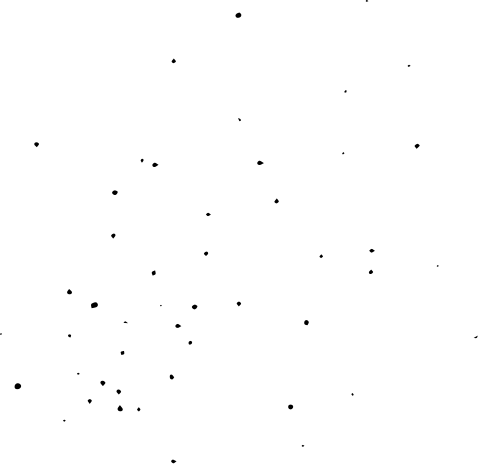 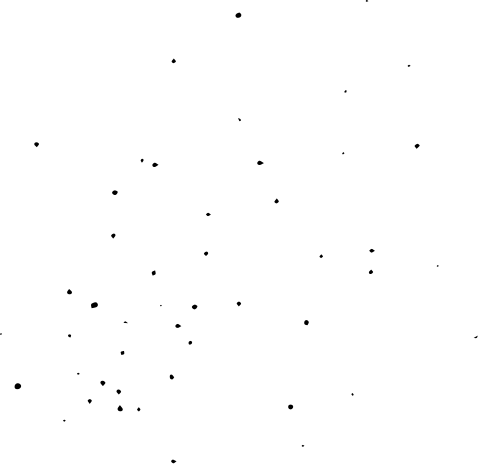 BÀI TẬP TRẮC NGHIỆM
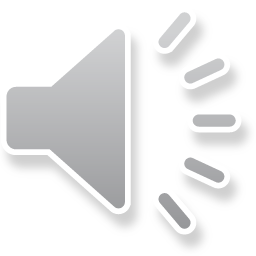 Câu 5. Cho                  ;  a, b, c ≠ 0 ; a + b + c ≠ 0 và  b = 2022 . Tính a - c
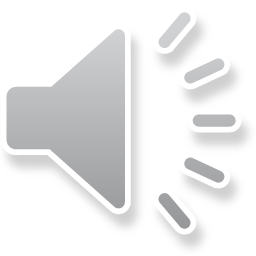 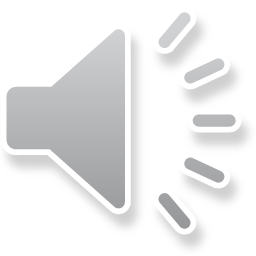 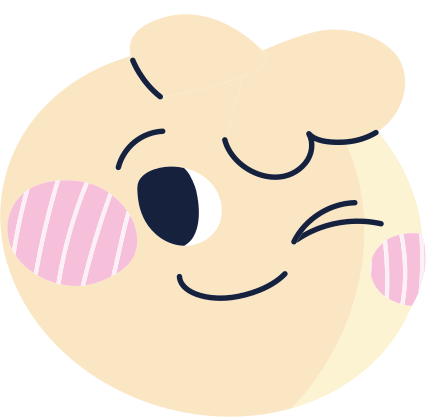 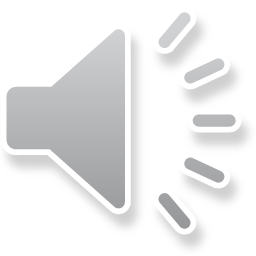 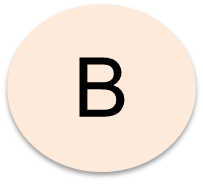 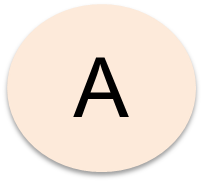 B
A
2018
0
1
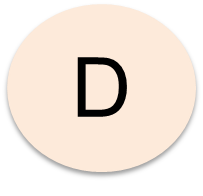 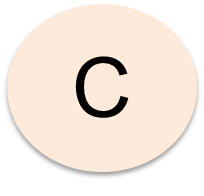 C
D
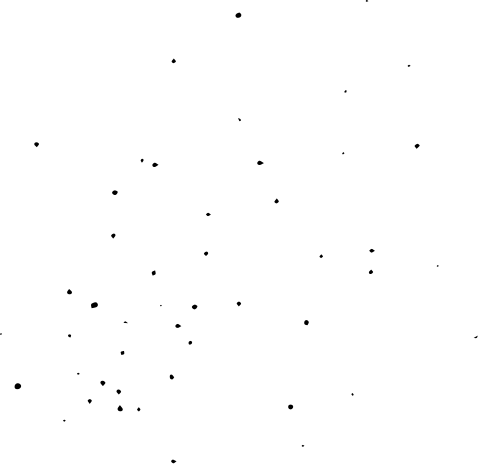 1009
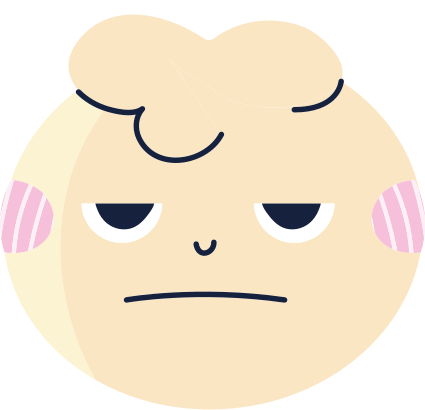 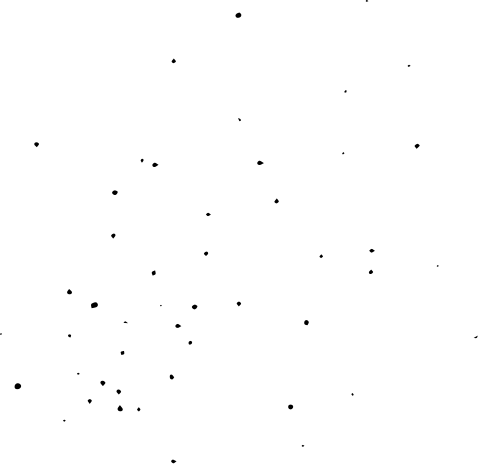 VẬN DỤNG
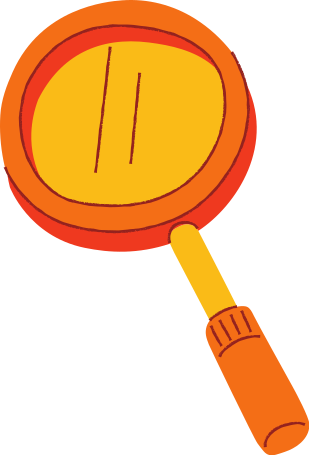 Bài 6.36 (Tr21)
Inch (đọc là in-sơ và viết tắt là in) là tên của một đơn vị chiều dài trong    Hệ đo lường Mĩ. Biết rằng 1 in = 2,54 cm.
a) Hỏi một người cao 170 cm sẽ có chiều cao là bao nhiêu inch (làm tròn kết quả đến hàng đơn vị)?
b) Chiều cao của một người tính theo xentimét có tỉ lệ thuận với chiều cao của người đó tính theo inch không? Nếu có thì hệ số tỉ lệ là bao nhiêu?
THẢO LUẬN NHÓM
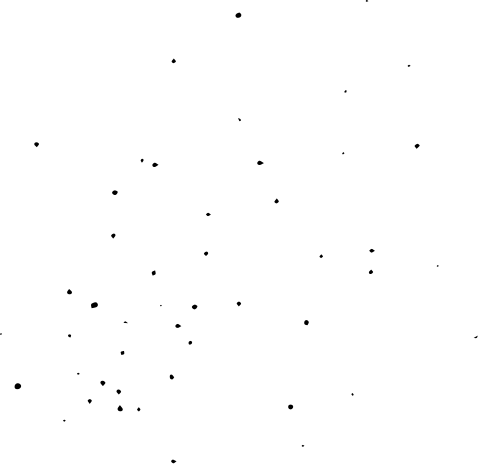 Giải:
Một người cao 170 cm sẽ có chiều cao xấp xỉ bằng
(in).
b) Chiều cao của  một người tính theo xentimet tỉ lệ thuận với chiều cao của người đó tính theo inch và     hệ số tỉ lệ bằng 2,54.
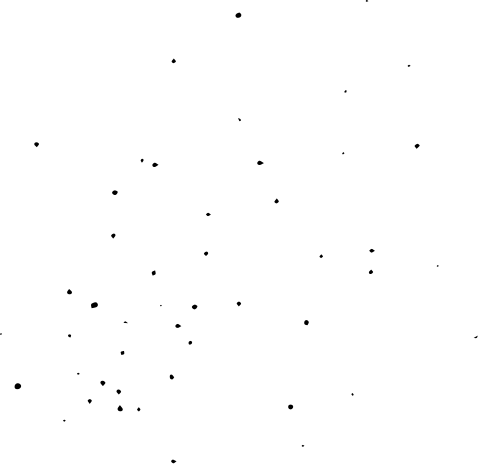 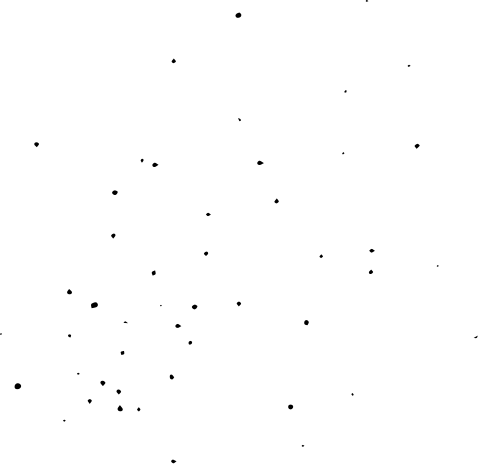 VẬN DỤNG
THẢO LUẬN NHÓM
Bài 6.37 (Tr21)
Giải:
Theo đề, số đo các góc
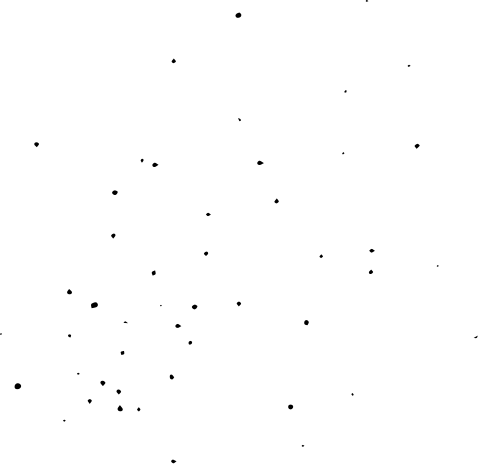 VẬN DỤNG
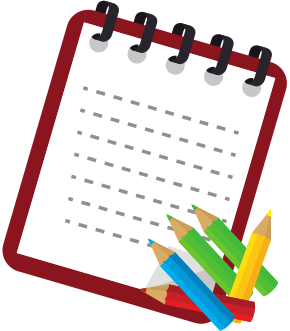 Bài 6.38 (Tr21)
Ba đội công nhân làm đường được giao ba khối lượng công việc như nhau. Đội thứ nhất hoàn thành công việc trong 4 ngày, đội thứ hai trong 5 ngày và đội thứ ba trong 6 ngày. Tính số công nhân của mỗi đội, biết đội thứ nhất nhiều hơn đội thứ hai là 3 người và năng suất của các công nhân là như nhau trong suốt quá trình làm việc.
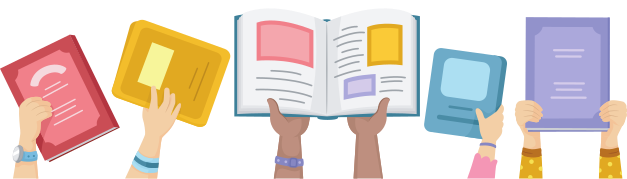 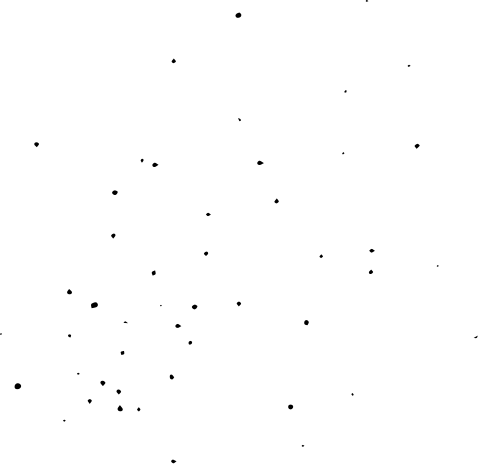 Giải:
Gọi số công nhân của ba đội lần lượt là x, y, z (công nhân, x, y, z ∈ ℕ*).
Do đội thứ nhất nhiều hơn đội thứ hai là 3 người nên x - y = 3.
Do khối lượng công việc của ba đội là như nhau và đội thứ nhất hoàn thành công việc trong 4 ngày, đội thứ hai trong 5 ngày và đội thứ ba trong 6 ngày nên:
hay
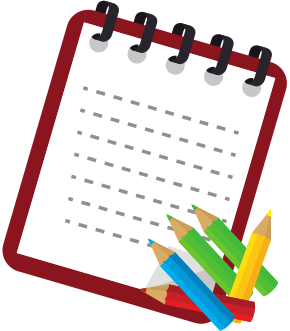 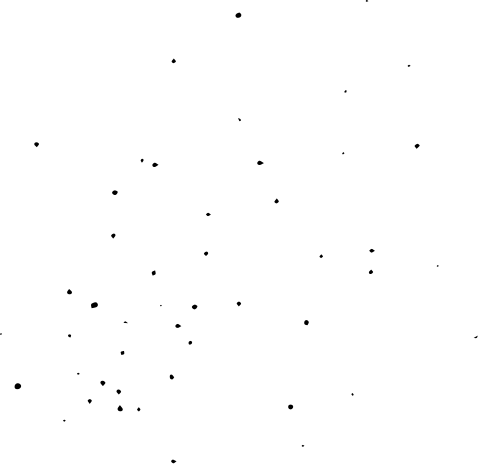 Áp dụng tính chất của dãy tỉ số bằng nhau, ta có:
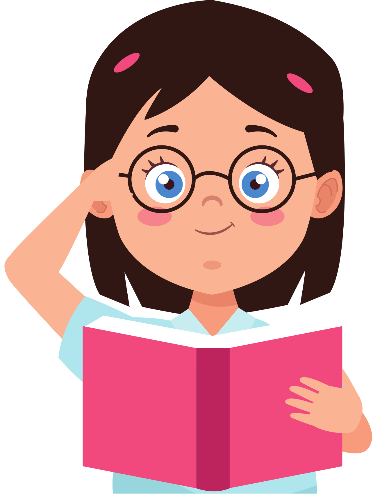 Do đó
(thỏa mãn)
Vậy số công nhân của ba đội lần lượt là 15 công nhân, 12 công nhân và 10 công nhân.
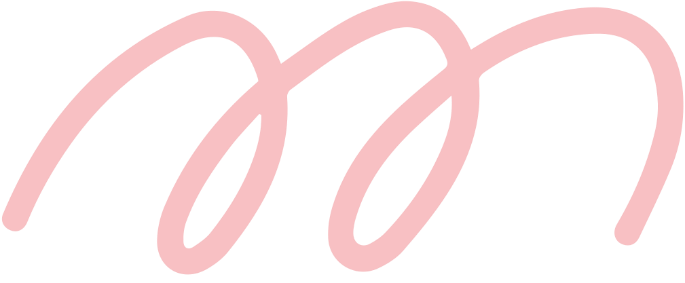 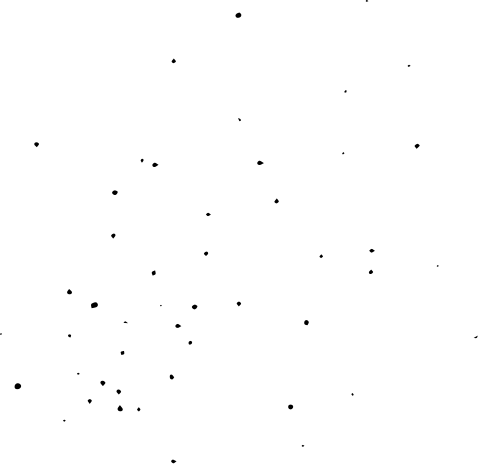 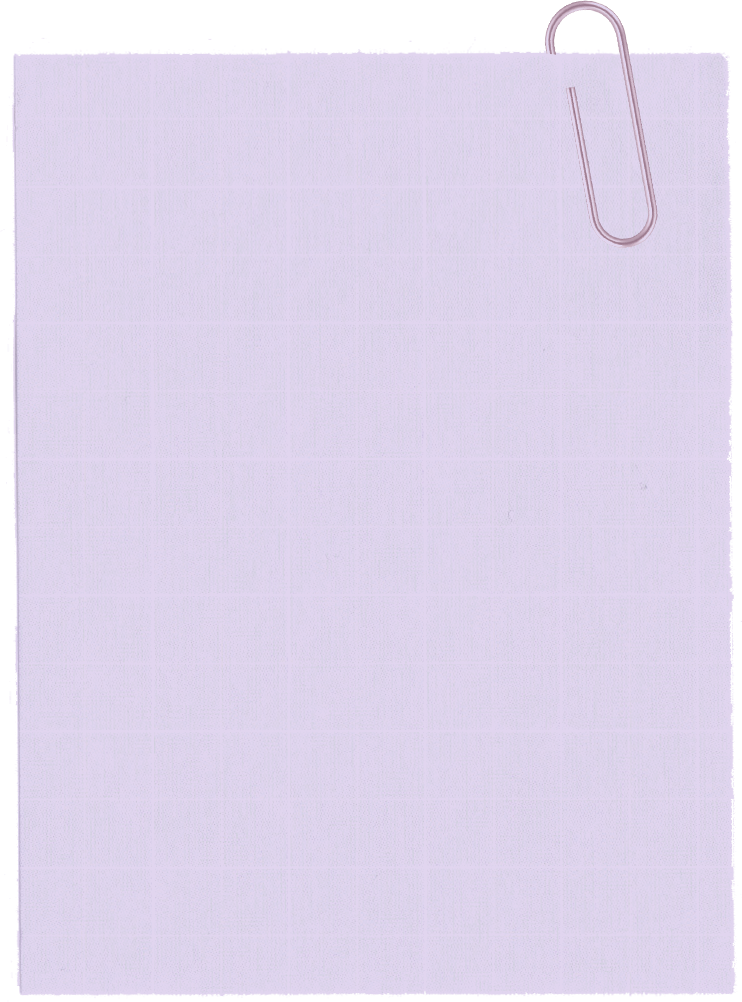 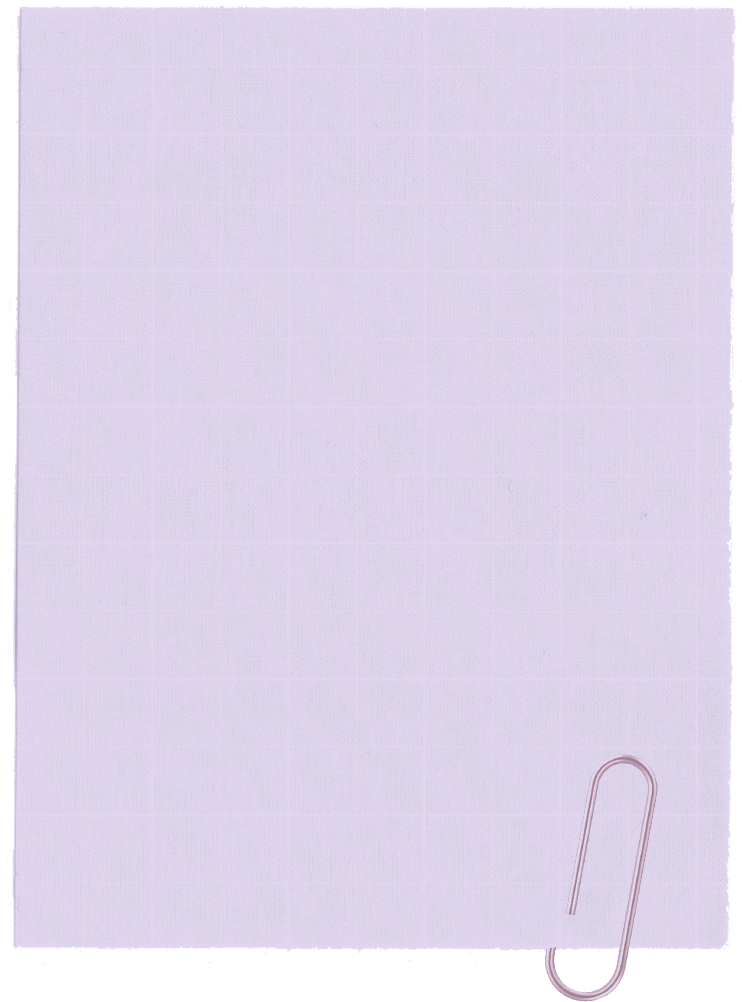 HƯỚNG DẪN 
VỀ NHÀ
Ghi nhớ kiến thức trong bài.
1
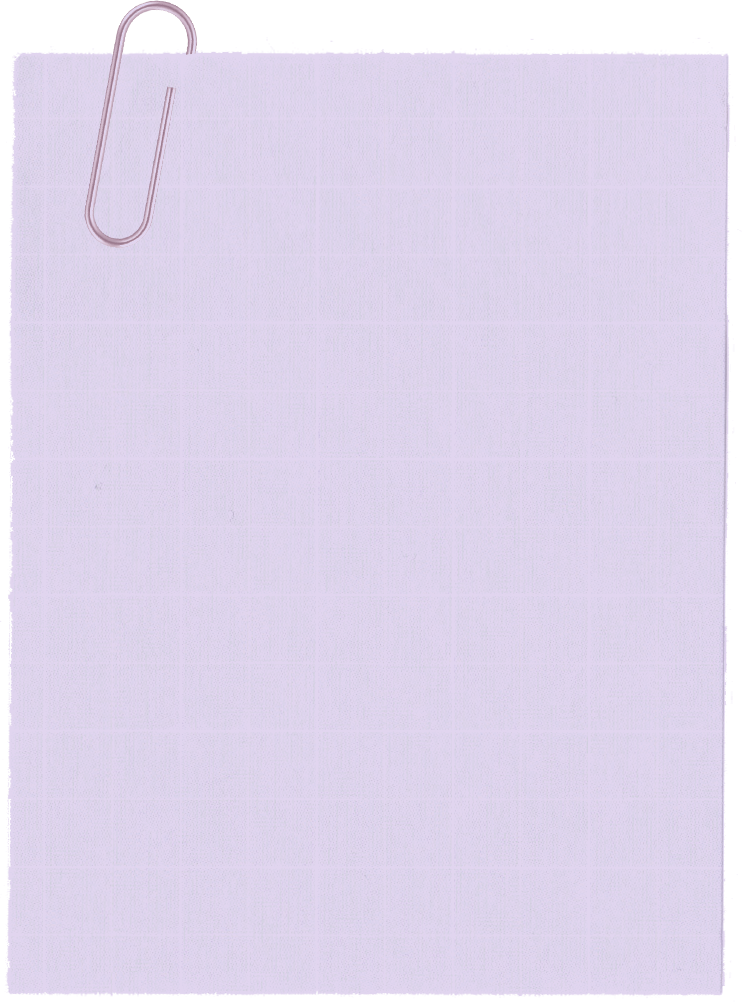 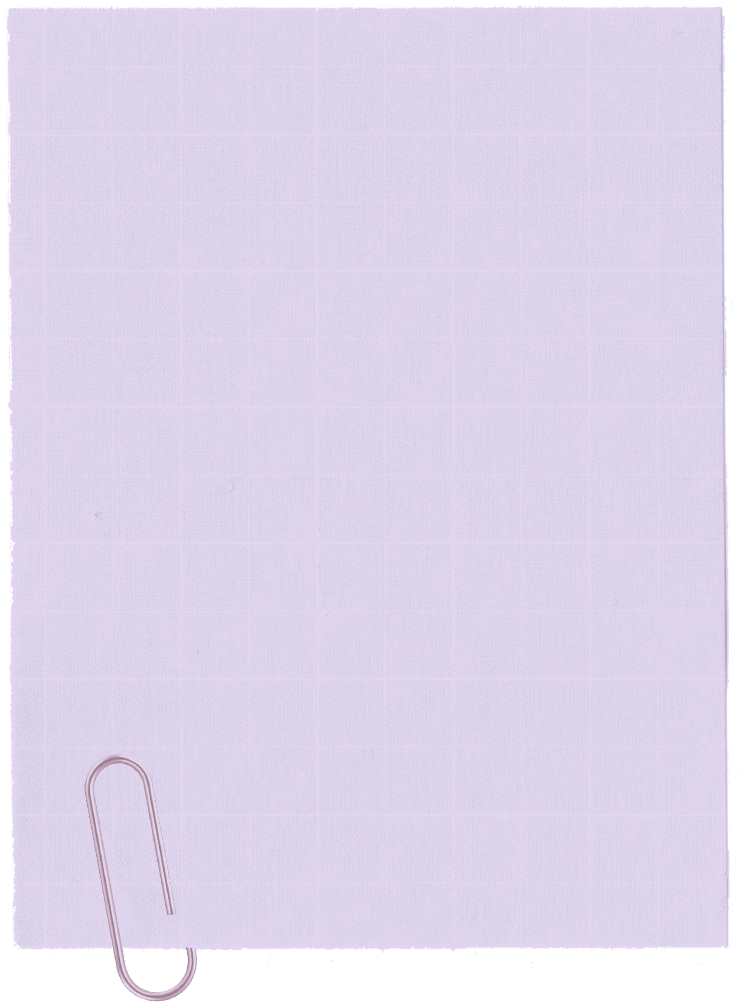 Hoàn thành các bài tập trong SBT
Chuẩn bị bài mới chương mới
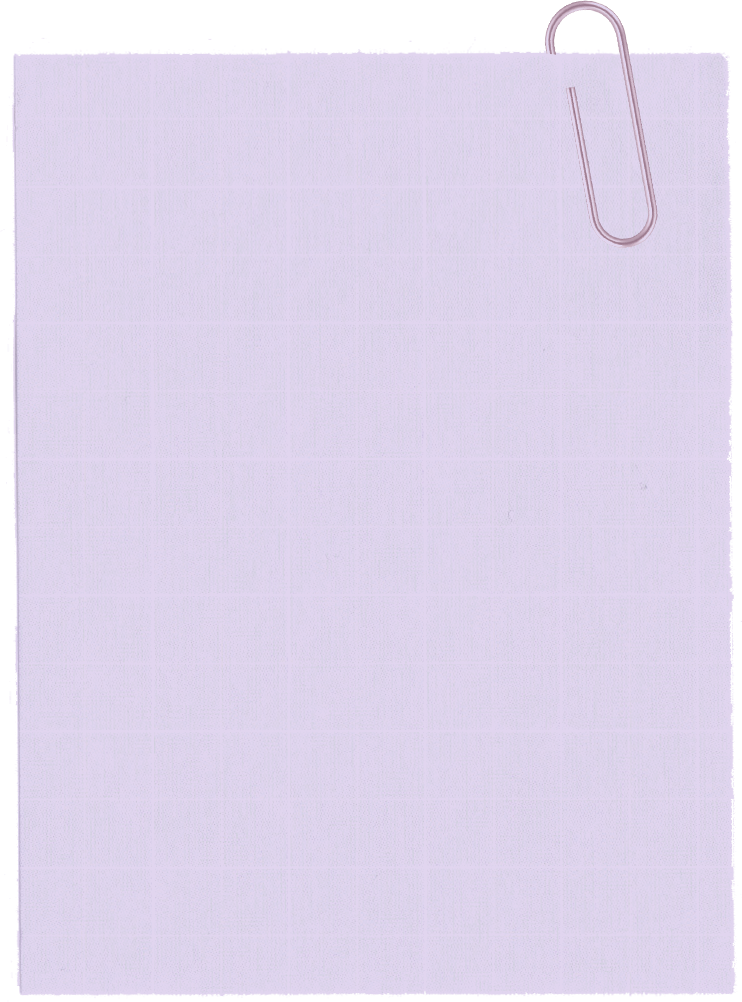 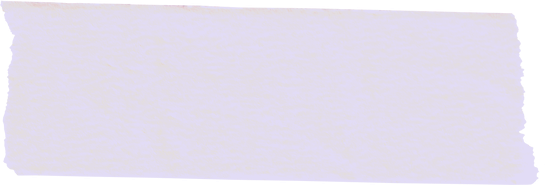 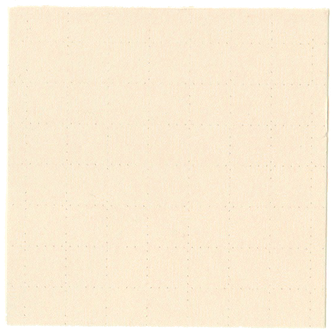 HẸN GẶP LẠI CÁC EM Ở TIẾT HỌC SAU!
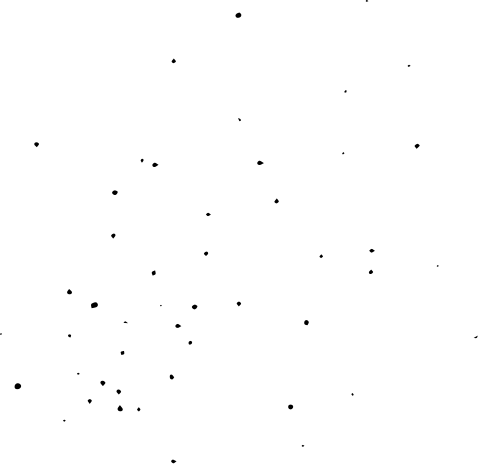